Evanescent waves cannot exist in the near-field!
Thomas Prevenslik
QED Radiations
Discovery Bay, Hong Kong
1
Bremen Workshop on Light Scattering 2016, Bremen, March 7 - 8, 2016
[Speaker Notes: Enter speaker notes here.]
Introduction
The Planck ‘s BB theory relating EM radiation to temperature defines the SB radiative heat transfer between hot TH and cold TC surfaces

EM = Electromagnetic 
SB = Stefan-Boltzmann
Valid if the surfaces are separated by macroscale gaps.
Recently, solutions of Maxwell’s equations show radiative heat transfer for nanoscale gaps is enhanced by 3-4 orders of magnitude above Planck theory
2
Bremen Workshop on Light Scattering 2016, Bremen, March 7 - 8, 2016
Problem
The Maxwell solutions ignore the fact QM denies atoms under the EM confinement in nanoscale gaps to have the heat capacity to fluctuate in temperature as required by the FDT. 

QM = quantum mechanics
  FDT = fluctuation-dissipation theorem.
3
Bremen Workshop on Light Scattering 2016, Bremen, March 7 - 8, 2016
Planck v. Near-Field
Planck never stated his theory bounded the near-field, but was surely aware heat flow from close surfaces restricts heat transfer to the conduction limit.  

But if so obvious,
 
How then did the notion originate of increasing heat transfer by nanoscale gaps ?
4
Bremen Workshop on Light Scattering 2016, Bremen, March 7 - 8, 2016
Origin
Near-field heat transfer began almost 50 years ago on the counter-intuitive conjecture by academia that BB heat transfer is greatest at zero surface spacing. 

 Based on practical grounds it is impossible to bring BB surfaces to zero spacing without making thermal contact, so any near-field enhancement cannot be achieved.

But academia is not always practical

Even if the BB surfaces are close but not contacting, the classical assumption was made that distinct temperature differences exist between hot an cold surfaces.

QM negates close surfaces to have same temperatures
5
Bremen Workshop on Light Scattering 2016, Bremen, March 7 - 8, 2016
Purpose
To question the conjecture that near-field heat transfer is enhanced above Planck theory 

because

By QM, the Maxwell solutions cannot satisfy the FDT that requires temperatures to fluctuate in nanoscale gaps

and

Propose SB is still valid in near-field
6
Bremen Workshop on Light Scattering 2016, Bremen, March 7 - 8, 2016
Overview
D
d < D
ds         d      ds
D = vacuum d + dead space 2ds . 

By QM, dead space lacks heat capacity  No temperature fluctuations 

FDT not satisfied    

Radiation passes through  D  without absorption                                    allowing the SB to be valid  for all gaps d < D,
D = Smallest  gap where SB is valid, but for d < D
7
Bremen Workshop on Light Scattering 2016, Bremen, March 7 - 8, 2016
Heat Capacity of the Atom
kT        0.0258 eV
Classical Physics (MD, Comsol)
Classical Physics (MD, Comsol)
Nanoscale
Macroscale
QM
(kT = 0)
1912  Debye’s phonons  h = kT  valid for  > 100 m
 Today, phonons used in nanostructures  !
1900  Planck  derived the QM law
1950  Teller & Metropolis  MD  PBC  valid for  > 100 m
Today, MD used in discrete nanostructures !
In nano structures, the atom has no heat capacity by QM
8
Bremen Workshop on Light Scattering 2016, Bremen, March 7 - 8, 2016
QM in the Near Field
50 m
d < 50 m
QM
At 300K,  = 100 microns  D = 50 microns 
Reduce  gap  d < 50 microns
  What is QSB for d < 50 microns? 
Same as for d = 50 microns.
SB is valid for all d < 50 microns
8
Bremen Workshop on Light Scattering 2016, Bremen, March 7 - 8, 2016
Maxwell Solutions
Solution of Maxwell’s equations in the near field assume
where (, T) = frequency form of the Planck law  evaluated for evanescent waves in the NIR where the atom has heat capacity
Maxwell solutions exclude  (, T)  under EM confinement of the penetration depth of the evanescent wave at UV frequencies where the heat capacity vanishes
9
Bremen Workshop on Light Scattering 2016, Bremen, March 7 - 8, 2016
Maxwell Solutions
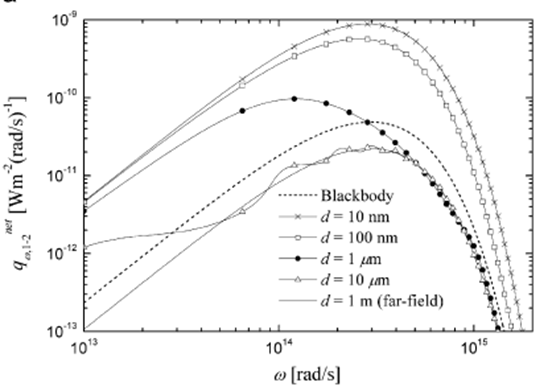  = 3x1014 rad/s
f = 4.8x1013 /s
NIR  = 6.3 microns
T = 800 K
(,T) = 0.012 eV
d = 100 nm
UV  = 200 nm
 = 15x1015 rad/s
(,T) = 5x10-39 eV


Planck law (,T) !!!
Maxwell Solutions 
 Evanescent Waves -  TH = 800 K , TC = 200 K
10
Bremen Workshop on Light Scattering 2016, Bremen, March 7 - 8, 2016
SB and Maxwell
In near-field, QM invalidates FDT 

Maxwell solutions of evanescent tunneling are questionable
Validity of SB in Near-Field?
QED Tunneling
11
Bremen Workshop on Light Scattering 2016, Bremen, March 7 - 8, 2016
QED Tunneling
QED induces excluded radiation to create photons that tunnel across the gap and allow the SB to remain valid
QED
SB
QED Photon
Valid SB in Near-Field  requires:
Number of QED  Photons
12
Bremen Workshop on Light Scattering 2016, Bremen, March 7 - 8, 2016
Summary
1. QSB is constant for all d 

2. Heat transfer H by Maxwell exceeds SB by 3-4 orders 

3. QQED = QSB  for all d, but E and NP of QED photons vary 

4. QED does not increase heat transfer above SB
13
Bremen Workshop on Light Scattering 2016, Bremen, March 7 - 8, 2016
Conclusions
QED is simple compared to computationally intensive  Maxwell solutions

QED conserves excluded SB radiation by creating standing wave photons that tunnel SB radiation across the gap. 

QED supersedes tunneling by evanescent waves

Planck’s limit on far field radiative heat transfer is not exceeded in the near field.

QM negates the classical physics assumption in Maxwell solutions that atoms in nanoscale gaps  satisfy the FDT
14
Bremen Workshop on Light Scattering 2016, Bremen, March 7 - 8, 2016
QM in Nanotechnology
Nanoparticle Combustion

EM Confinement

QED Heat Transfer

Nano coatings

Disinfection
15
Bremen Workshop on Light Scattering 2016, Bremen, March 7 - 8, 2016
NP Combustion
Add  carbon NPs to a molten aluminum in air ( 0xygen ),   cool to ambient and take SEM micrographs
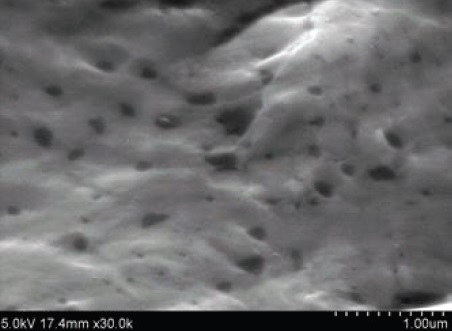 Carbon NPs did not combust at 600 C? 

 C  + O2  CO2

 Repeat for micron size porous carbon, 

Carbon NPs not found in SEM    Complete NP combustion ?

Tensile tests show NPs enhance properties 

Carbon enhances aluminum bond ? DFT disproved 

 QM Interpretation: NPs do not have heat capacity

Macro carbon increases in temperature. NPs remaining after combustion stay at high temperature and also combust.


Temperature changes do not occur in NPs
16
Bremen Workshop on Light Scattering 2016, Bremen, March 7 - 8, 2016
QED Heat Transfer
By classical physics, heat transfer proceeds by 3 modes:

Conduction 
 Radiation
 Convection

Proposal
 QED is the Fourth Mode of Heat Transfer, but only at the nanosclae

Simplified form of QED in Interaction of light and matter from that advanced by Feynman

EM energy into QM box with refractive index  n  sides separated by d
 Create QED radiation at /2 = d
  f = (c / n) /    = 2d    E = h f
17
Bremen Workshop on Light Scattering 2016, Bremen, March 7 - 8, 2016
Heat
EM Confinement
Nano gaps have high surface-to -volume ratio.

Absorption places surface atoms under high EM confinement, but QM precludes temperature increase.

 QED conserves the trapped energy to EM radiation.



                                                


..



QED: Simplified Definition for n = 1 

f = c /    = 2d    E = h f
No 
Temperature
increase
QED
d = /2
Nano
Gaps
QED

Radiation
TC
TH
18
Bremen Workshop on Light Scattering 2016, Bremen, March 7 - 8, 2016
Nanocoatings
Nano Coating  < 100 nm
QED Radiation
Natural  convection
Macro Coating  > 1 micron   Temperature increase
No temperature increase
Substrate
Heat
Nano Coatings  conserve heat without temperature increase as QED radiation bypasses natural convection to enhance heat transfer
19
Bremen Workshop on Light Scattering 2016, Bremen, March 7 - 8, 2016
Disinfection
Hand-held bowls are provided with nanoscale ZnO coatings to produce UVC from body heat and disinfect                 Ebola and drinking water

No electricity – West Africa 


UVC is created with 50 nm coating of ZnO,  = 2 nd.
For n = 2.5,   254 nm 

LEDs in the UVC are thought to provide the future disinfection of drinking water. But LEDs require electricity and cannot achieve the 100% efficiency of QED disinfection.
20
Bremen Workshop on Light Scattering 2016, Bremen, March 7 - 8, 2016
Protocols
Q  6,000 W/cm2
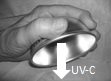 Ebola 
Disinfection 400 W-s/cm2 
Move bowl over surface            in < 1 s scans
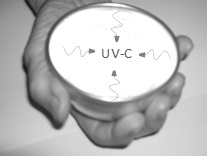 Drinking water  
Disinfection 38,000 W-s/cm2  
Hold water in bowl for at least 7 s
21
Bremen Workshop on Light Scattering 2016, Bremen, March 7 - 8, 2016
Questions & Papers
Email: nanoqed@gmail.com

     http://www.nanoqed.org
22
Bremen Workshop on Light Scattering 2016, Bremen, March 7 - 8, 2016
[Speaker Notes: Enter speaker notes here.]